Title
Subtitle (if applicable)
Speaker
Title
Company
Disclosures
_________“declare(s) no conflicts of interest, real or apparent, and no financial interests in any company, product, or service mentioned in this program, including grants, employment, gifts, stock holdings, and honoraria.”
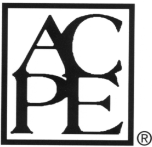 The American College of Apothecaries is accredited by the Accreditation Council for Pharmacy Education as a provider of continuing pharmacy education.
Learning Objectives
At the conclusion of this program, the participating pharmacist or technician will be able to:

Objective #1
Objective #2
Objective #3
Slide Title
Begin presentation on this slide…
Need More Information?
Name
Title
Company
Contact Information / Website